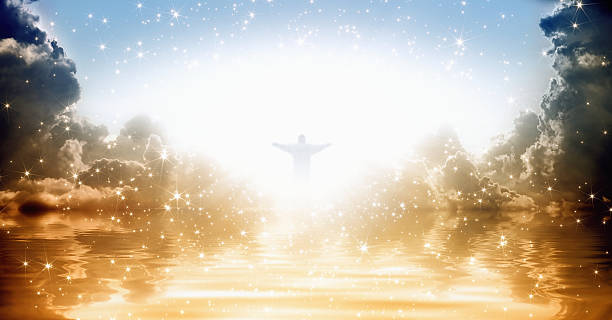 Seeing in the Light of Eternity
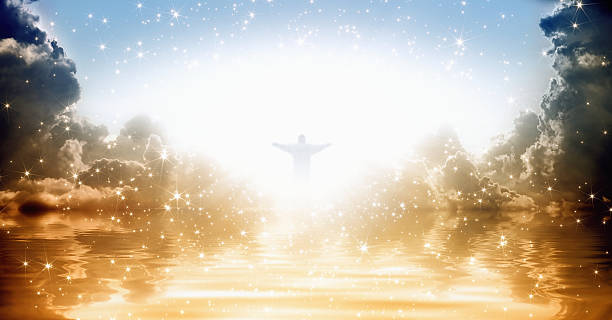 Supporting scriptures:Exodus 32:7-10,      Romans 5:20-21, Hebrews 9:27,       Ephesians 2:4-5, Deuteronomy 30:19-20, Romans 1:18-20,              Psalm 19:1,           Ephesians 1:13-14,         James 4:7,   Matthew 7:21-23,  John 17:1-4,      John 19:30,   John 20:29,    Matthew 5:3, John 4:24,    Exodus 34:14,    Psalm 29:3,    1 Corinthians 2:8